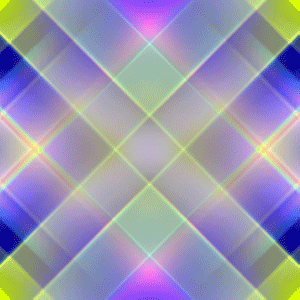 ЗАДАНИЕ № 5
« МОЗАИКА ИЗ СКАЗОК»
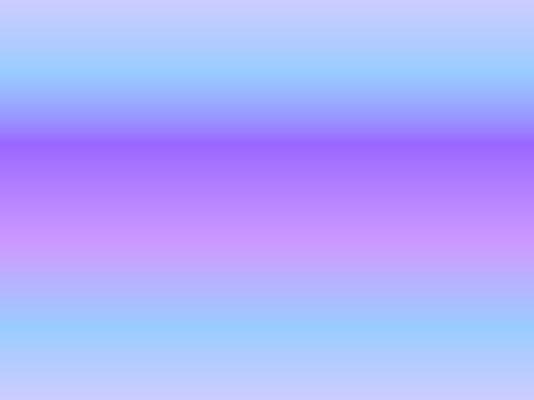 Я за свечку,
Свечка – в печку!
Я за книжку, 
Та бежать
И вприпрыжку 
Под кровать.
А за нею вилки,
Рюмки да бутылки, 
чашки да ложки
Скачут по дорожке.
И такая дребедень 
целый день:
Динь-ди-лень,
Динь-ди-лень,
Динь-ди-лень!
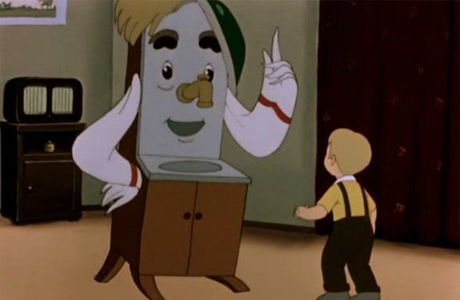 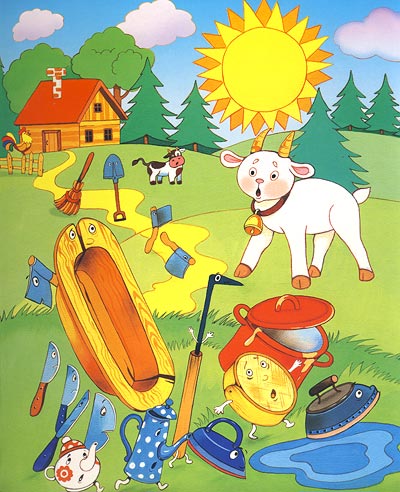 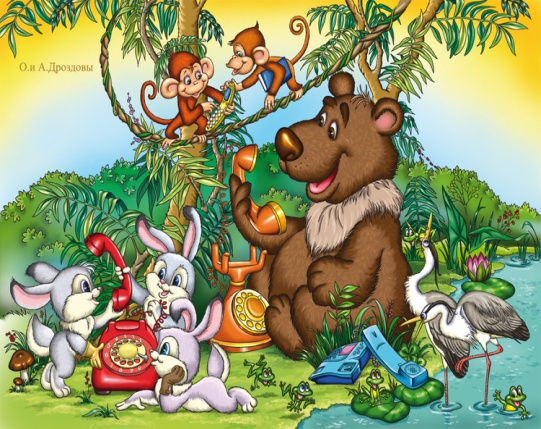 Наступила темнота.
Не ходи за ворота:
Кто на улицу попал-
Заблудился и пропал.
Маленькие дети!
Ни за что на свете 
Не ходите в Африку .
В Африку гулять!
В Африке акулы,
В Африке гориллы,
В Африке большие 
Злые крокодилы.
Рыбы по полю гуляют, 
Жабы по небу летают, 
Мыши кошку изловили, 
В мышеловку посадили…
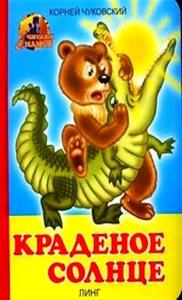 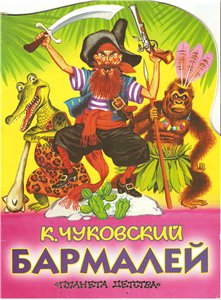 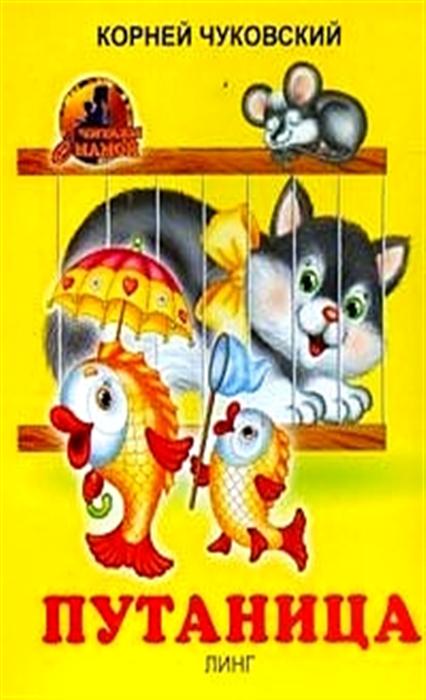 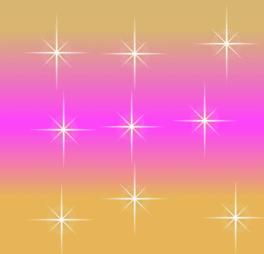 Молодцы !